Родина Лілійні
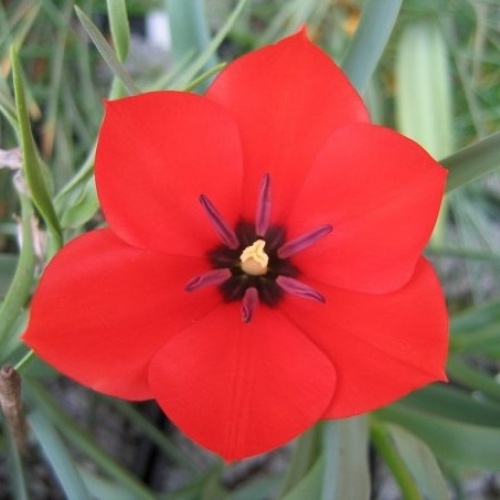 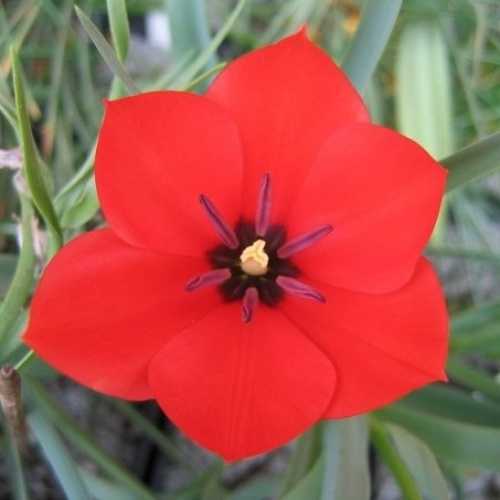 Особливості лілійних
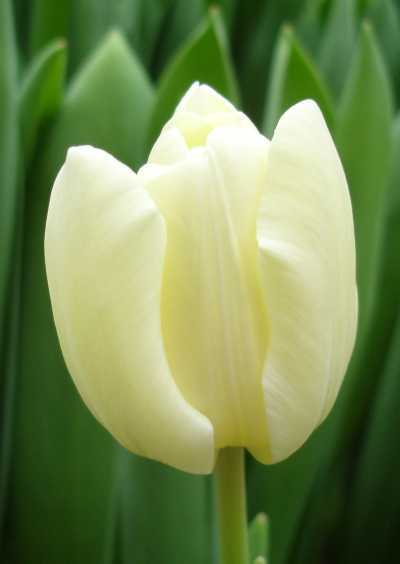 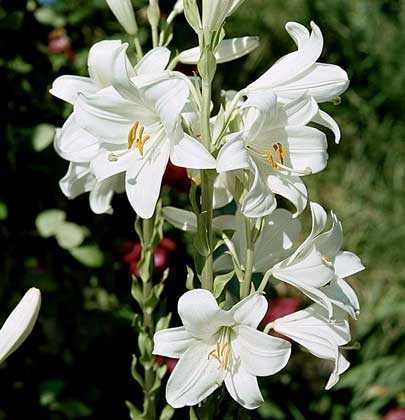 Квітки поодинокі або в китиці
Особливості лілійних
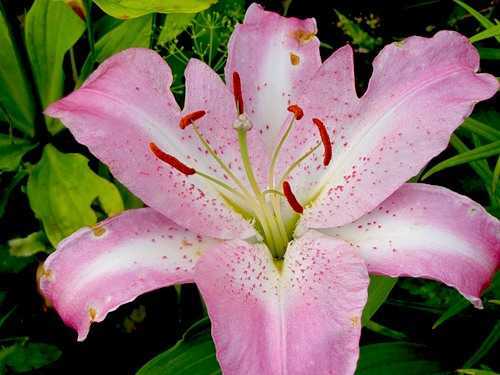 Оцвітина із 6 листочків (у 2 ряди)
Особливості лілійних
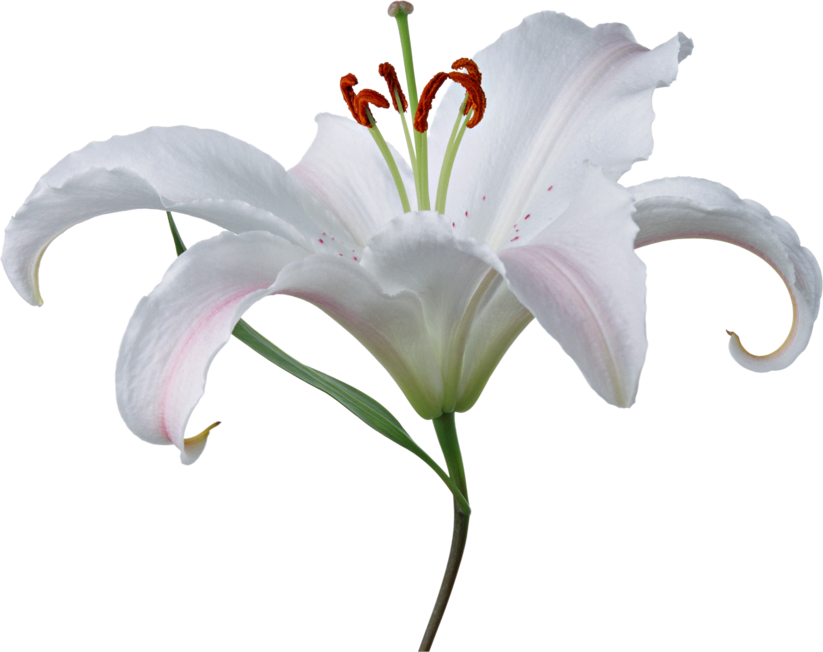 Формула квітки О3+3 Т3+3 М(3) = О6Т6М1
Особливості лілійних
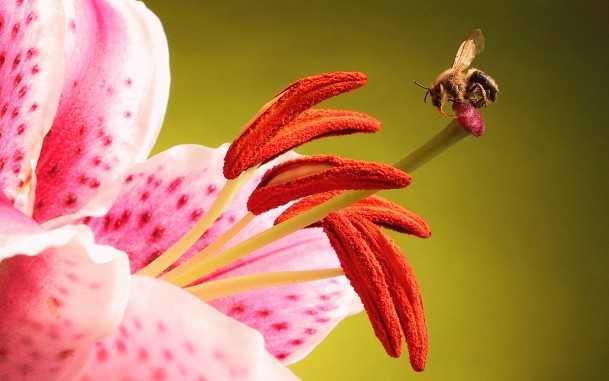 Комахозапильні рослини, квітки великі, яскраві, запашні, з нектаром
Особливості лілійних
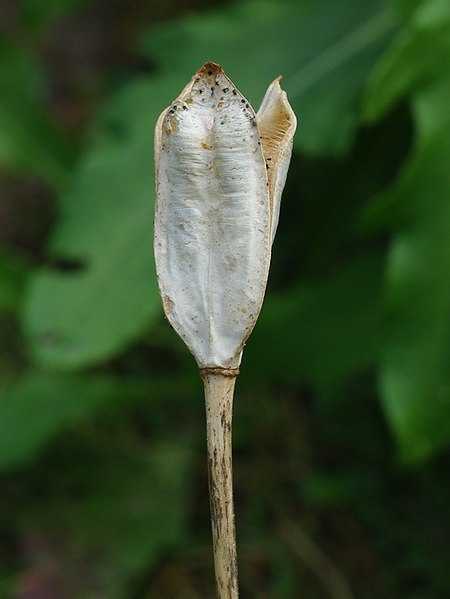 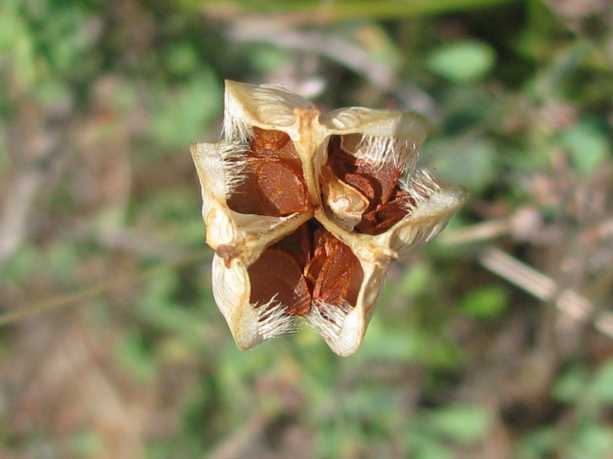 Плід – коробочка, насіння поширюється розкиданням
Особливості лілійних
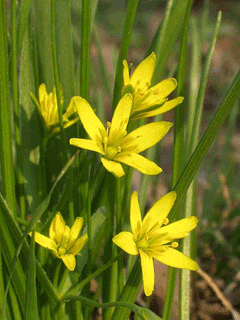 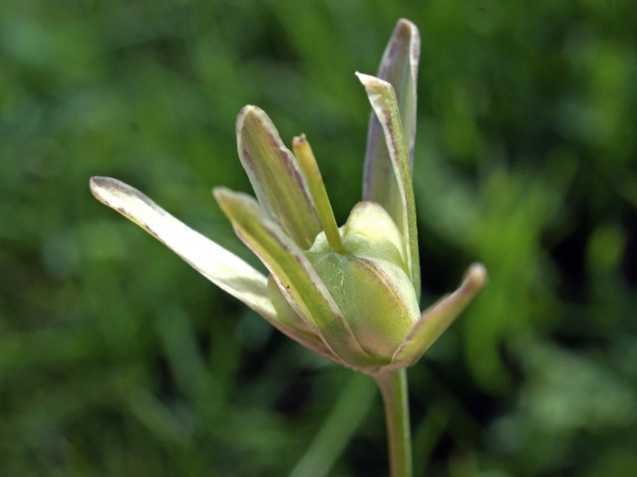 Насіння зірочки жовтої (гусячої цибулі) (родич лілійних) поширюється мурахами
Особливості лілійних
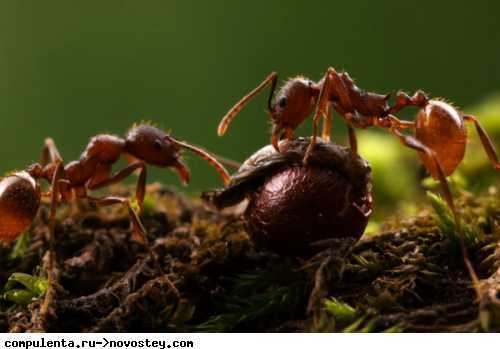 Мурахи з’їдають соковиті придатки, а саму насінину залишають
Особливості лілійних
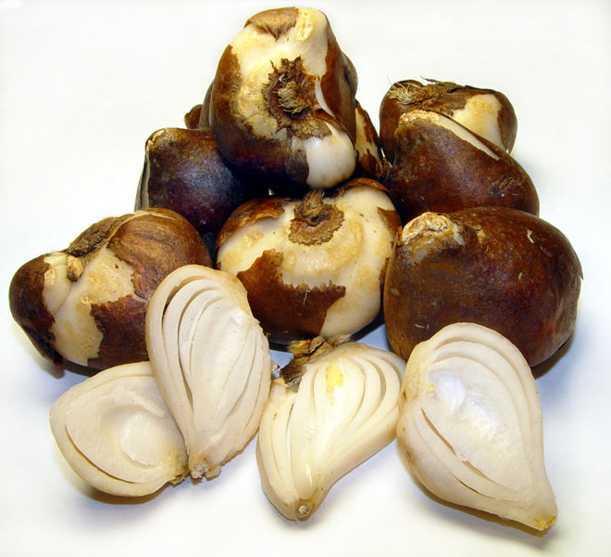 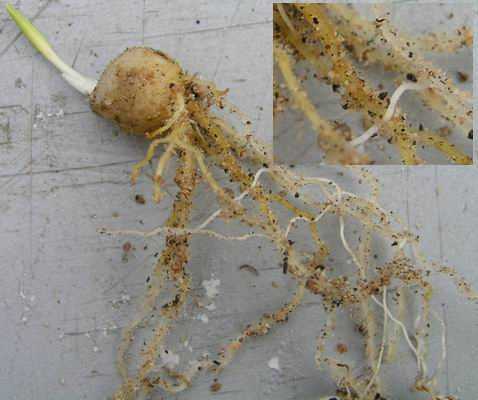 Підземна видозміна пагона – цибулина, має втягувальні корені для заглиблення (висихаючи, вони вкорочуються)
Тюльпан
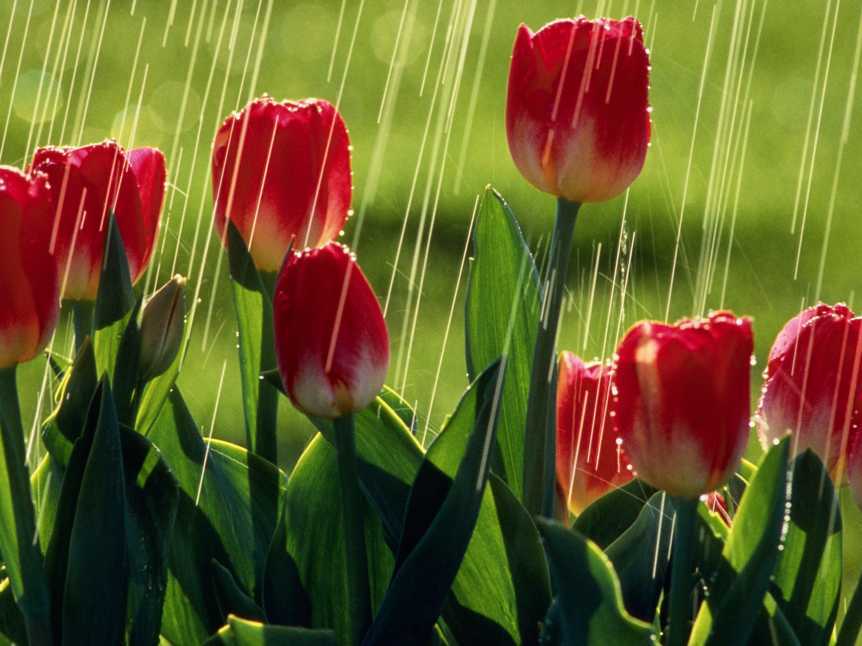 У природі є ≈100 видів тюльпанів, у культурі ≈2000 сортів
Тюльпан
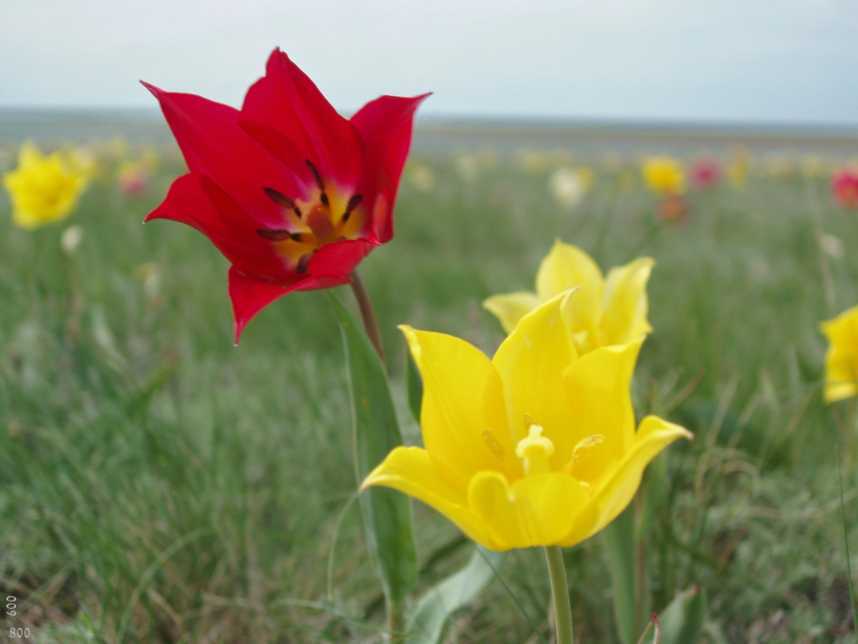 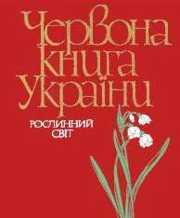 Тюльпан Шренка росте на півдні Лісостепу, в Степу і Криму
Тюльпан
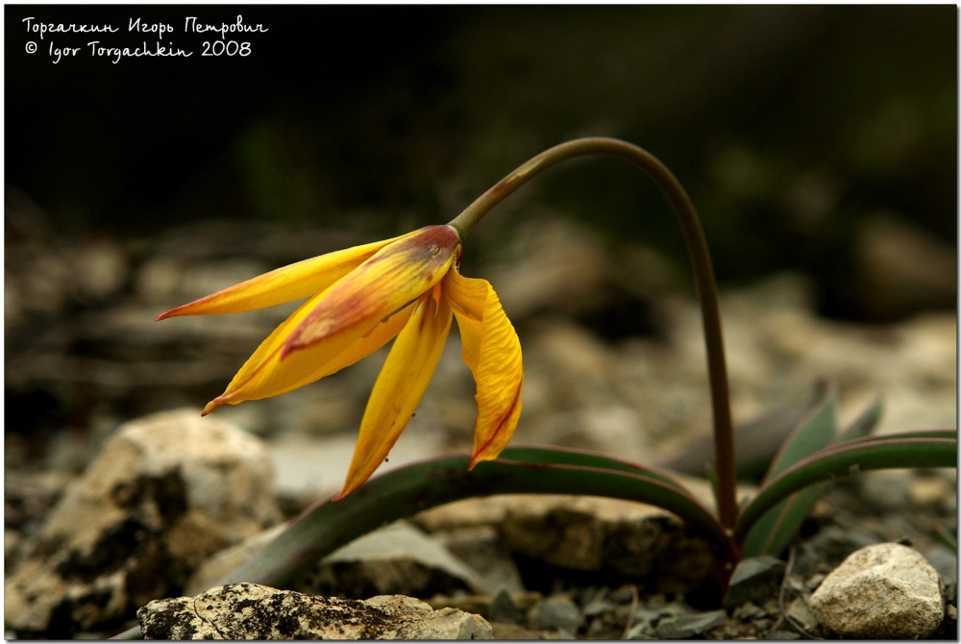 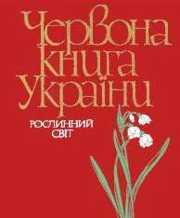 Тюльпан гранітний
Тюльпан
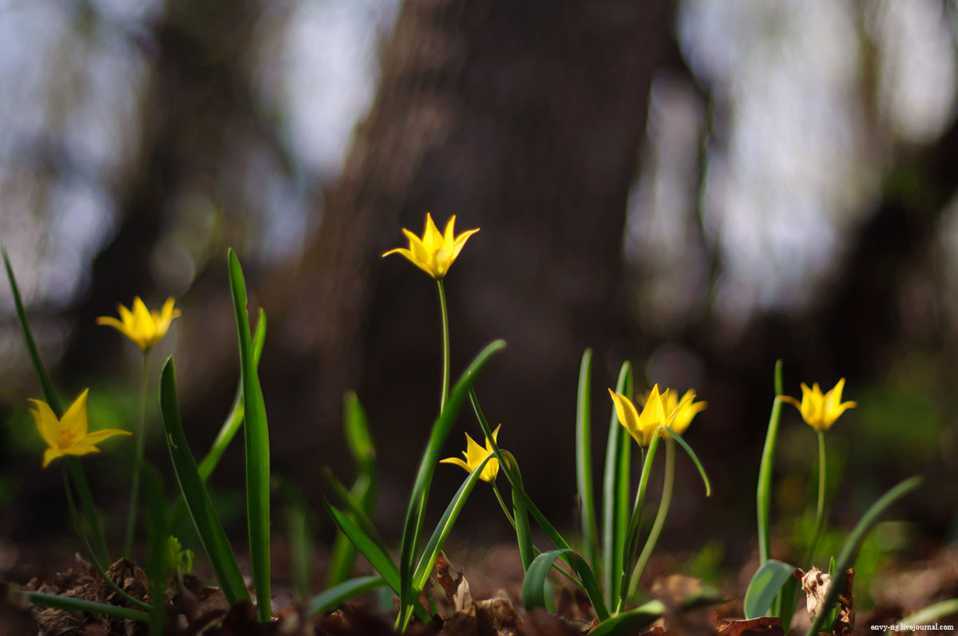 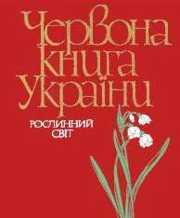 Тюльпан дібровний
Тюльпан
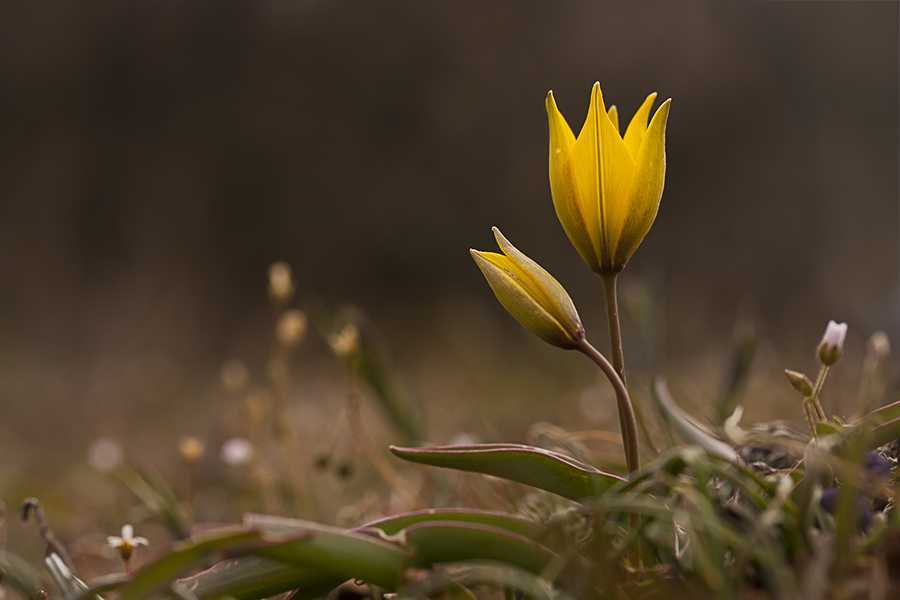 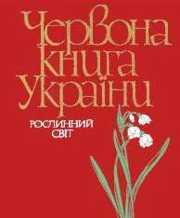 Тюльпан скіфський
Тюльпан
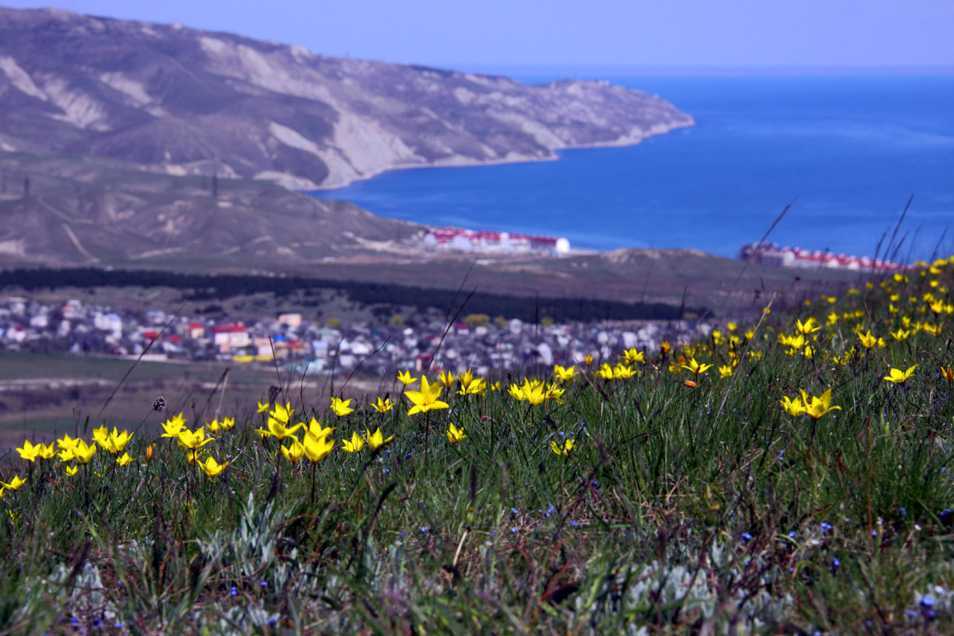 Тюльпан скіфський
тюльпани
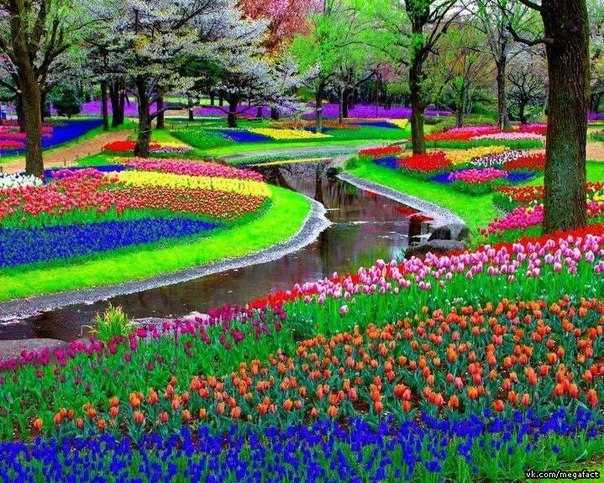 Тюльпан
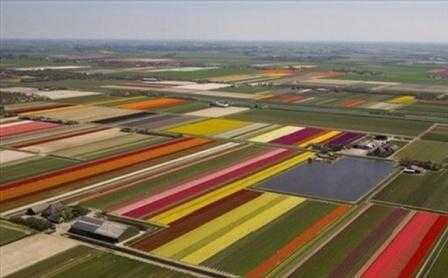 Поле тюльпанів
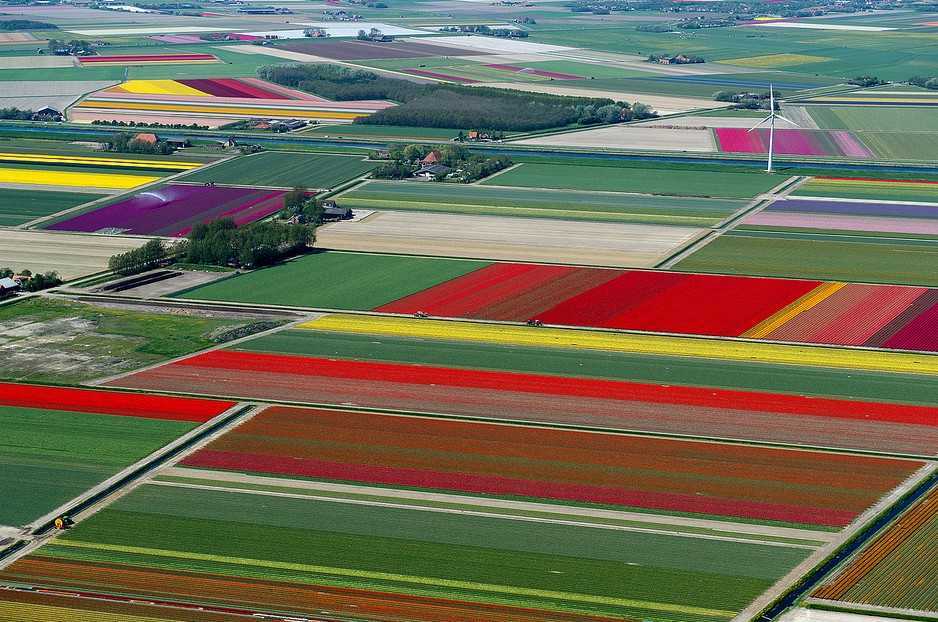 Тюльпан
Поле тюльпанів
Тюльпан
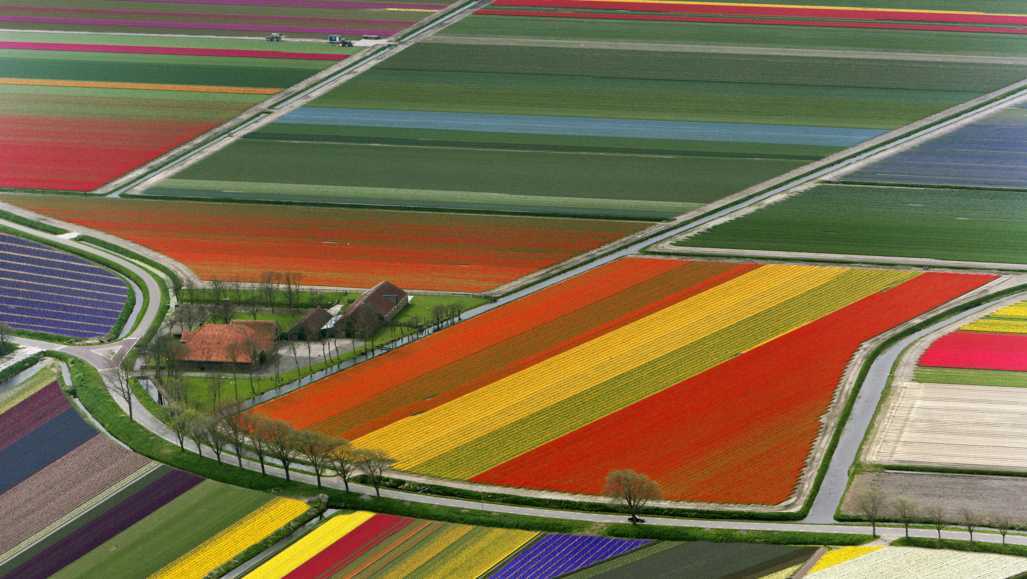 Поле тюльпанів
Тюльпан
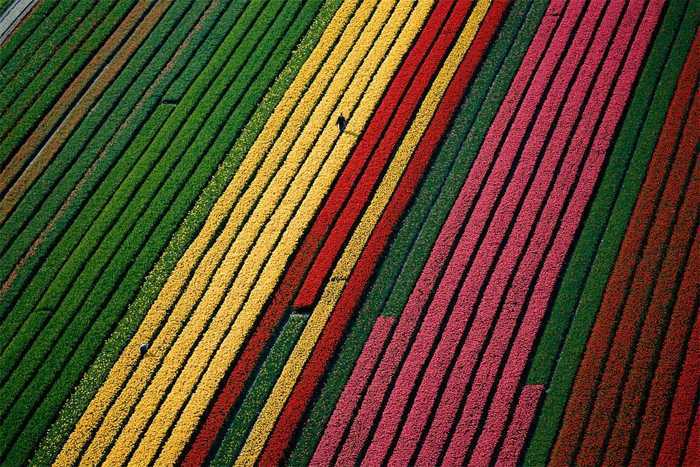 Поле тюльпанів
Тюльпан
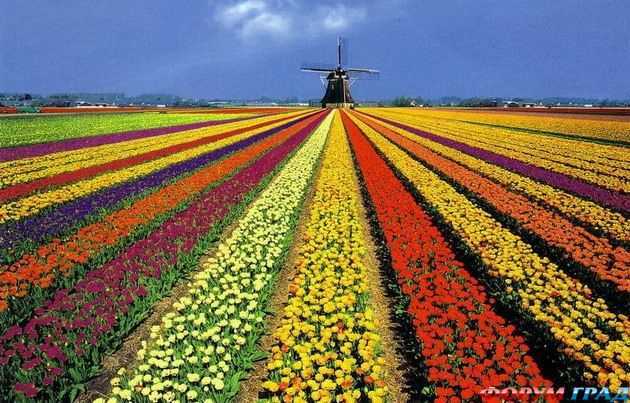 Поле тюльпанів
тюльпани
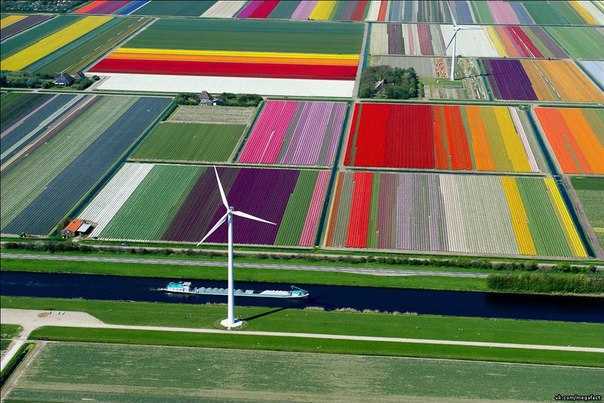 Значення лілійних
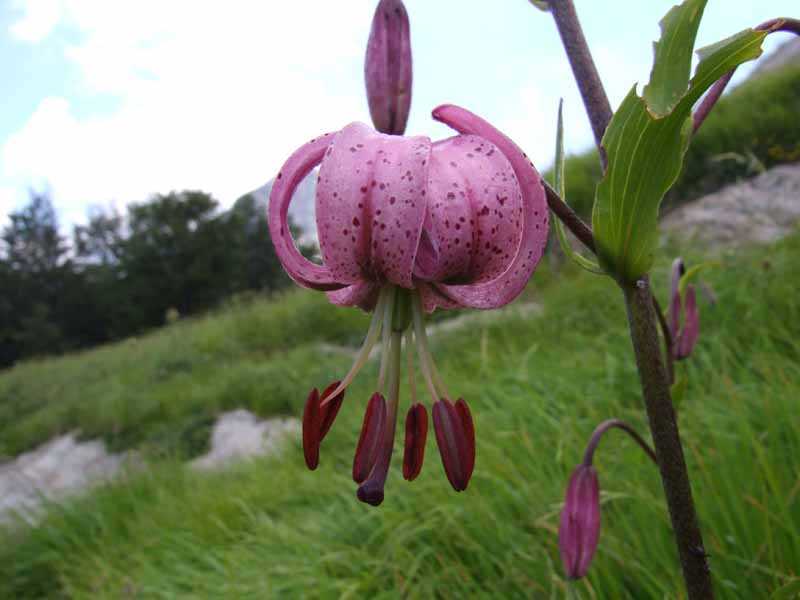 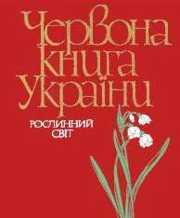 Лілія лісова
Значення лілійних
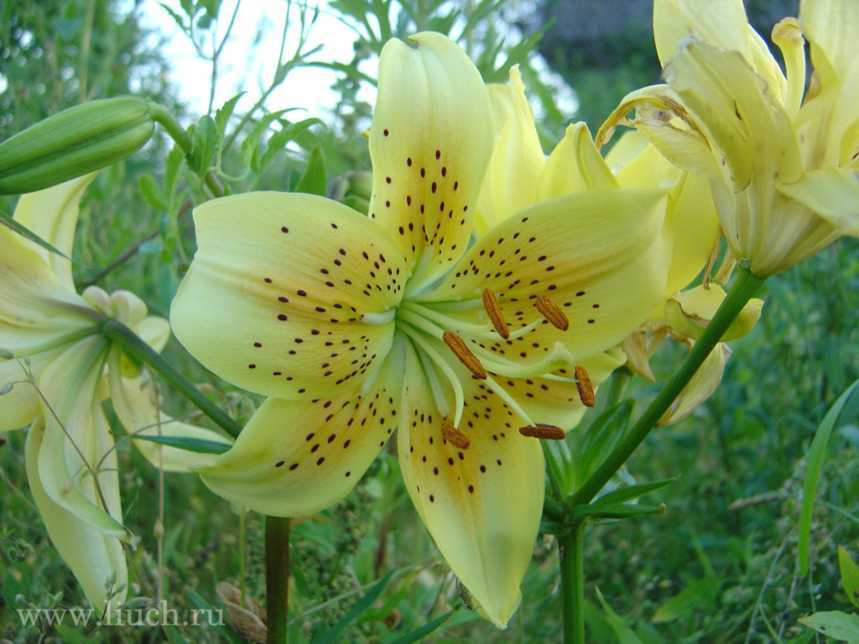 Декоративні рослини. Лілія тигрова
Значення лілійних
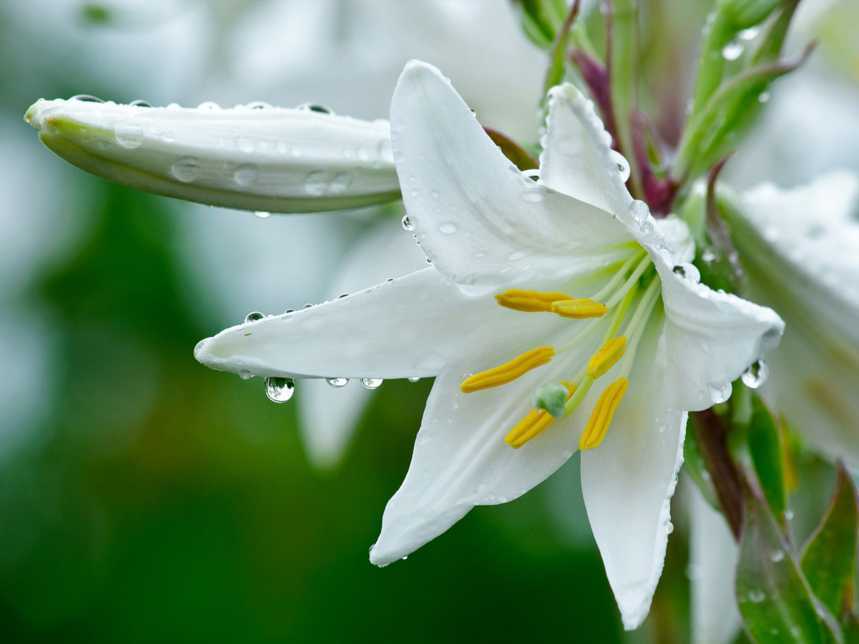 Декоративні рослини. Лілія біла
Значення лілійних
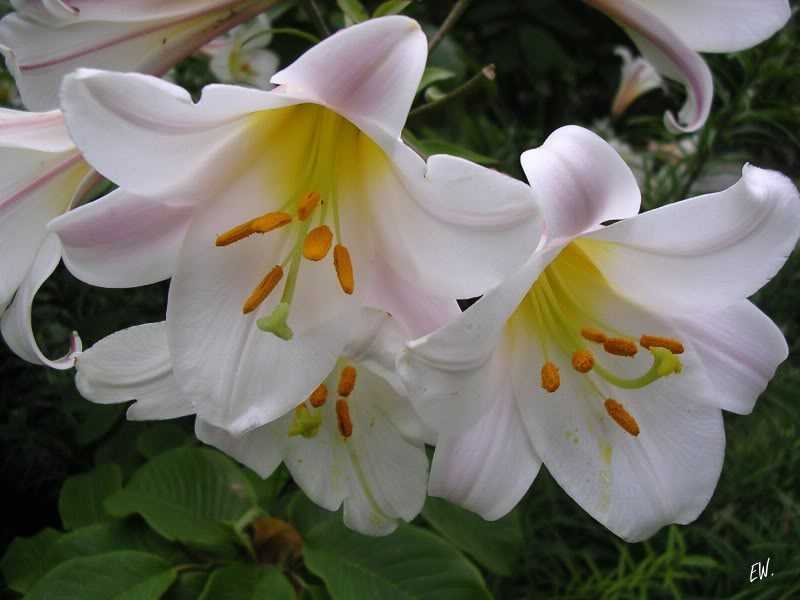 Декоративні рослини. Лілія королівська
Значення лілійних
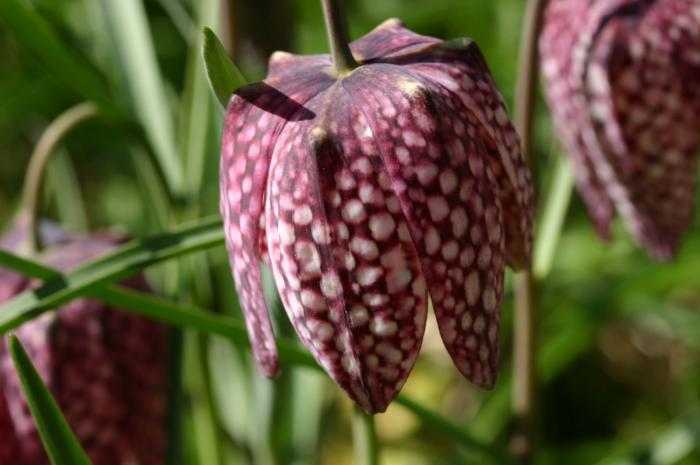 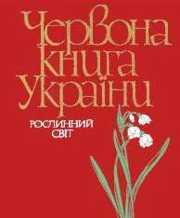 Рябчик шаховий
Значення лілійних
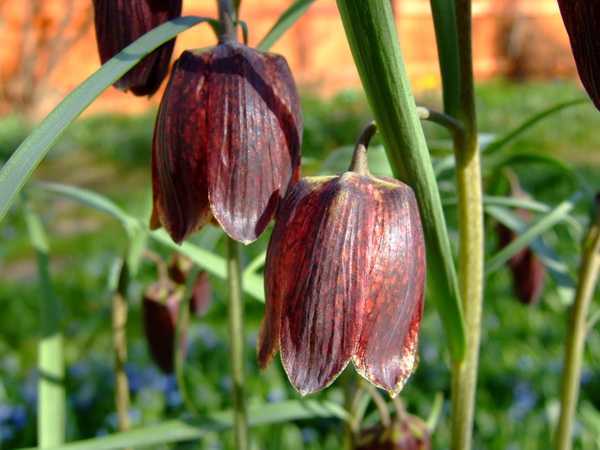 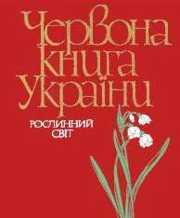 Рябчик руський
Значення лілійних
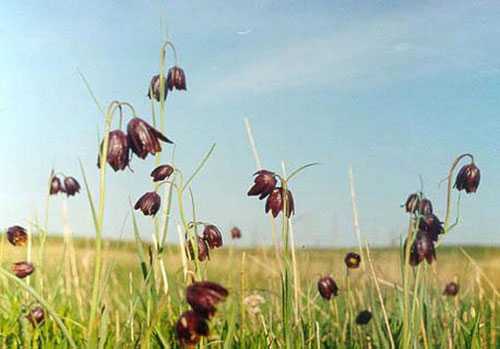 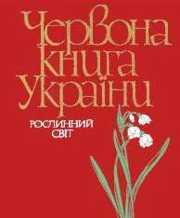 Рябчик малий
Родина Лілійні
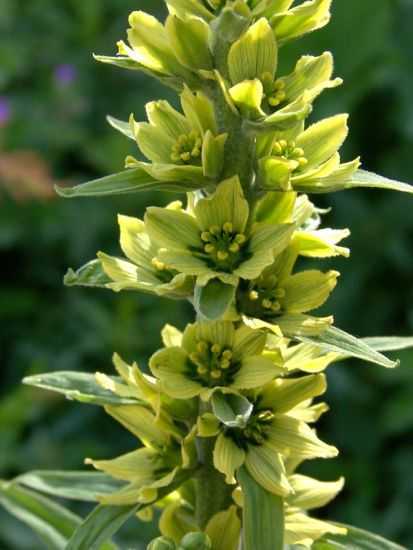 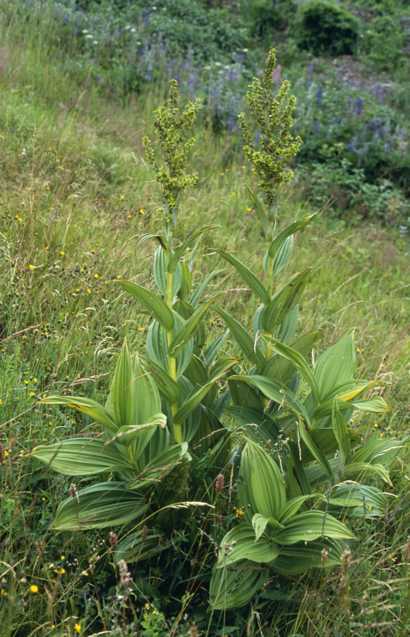 Чемериця Лобелієва
Близькі родичі лілійних з інших родин
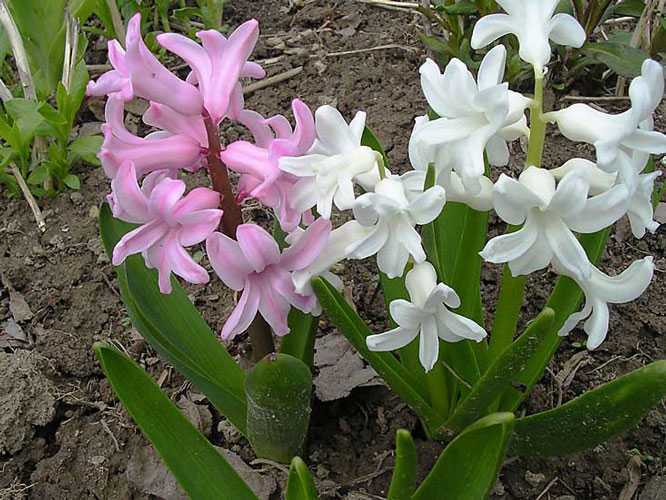 Гіацинт
Близькі родичі лілійних з інших родин
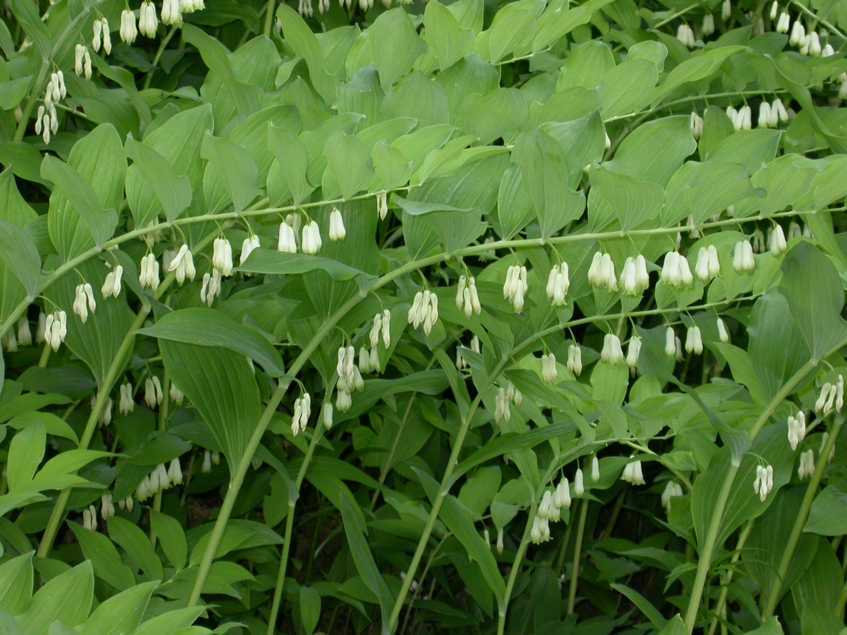 Купена
Близькі родичі лілійних з інших родин
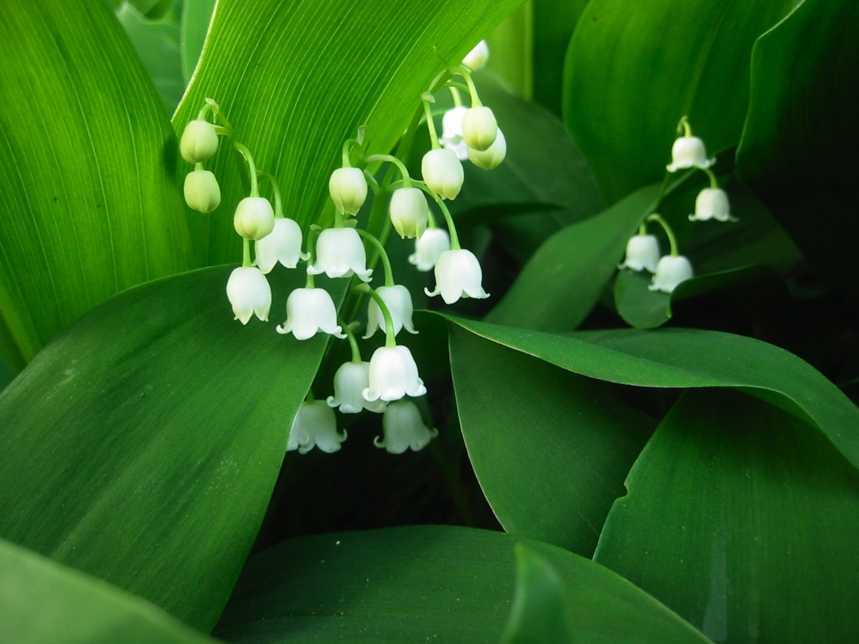 Конвалія
Близькі родичі лілійних з інших родин
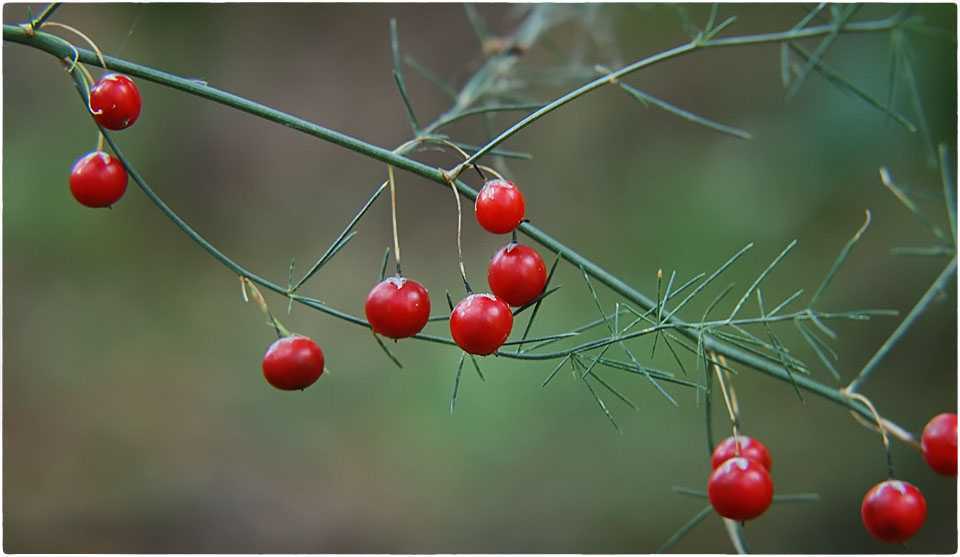 Заячий холодок (спаржа)
Близькі родичі лілійних з інших родин
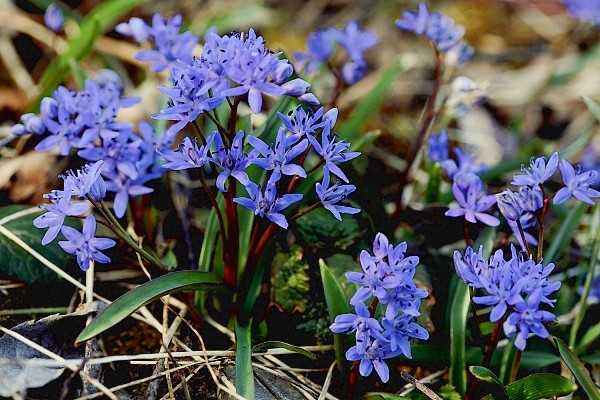 Проліска дволиста
Близькі родичі лілійних з інших родин
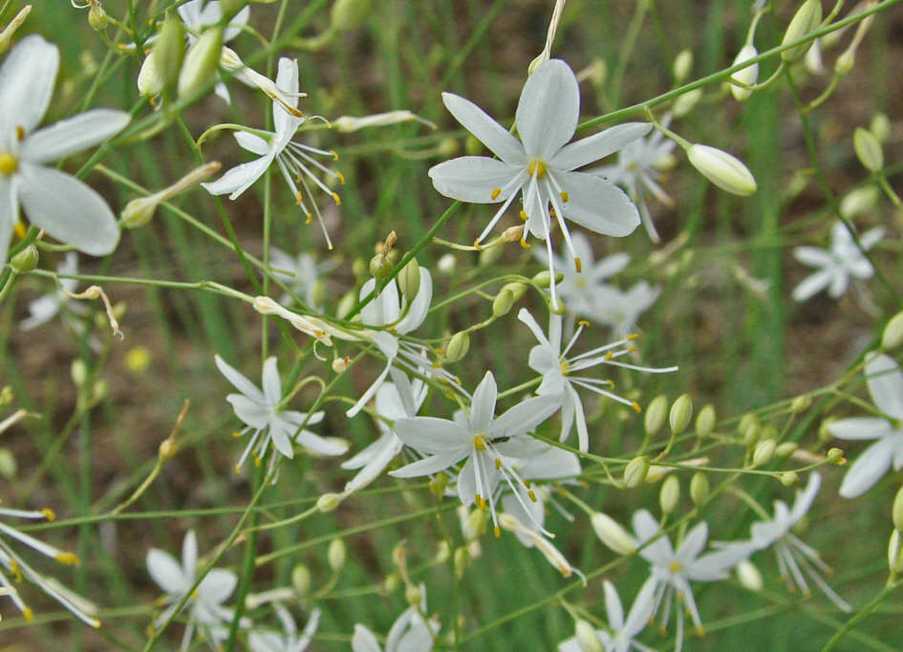 Віхалка розлога